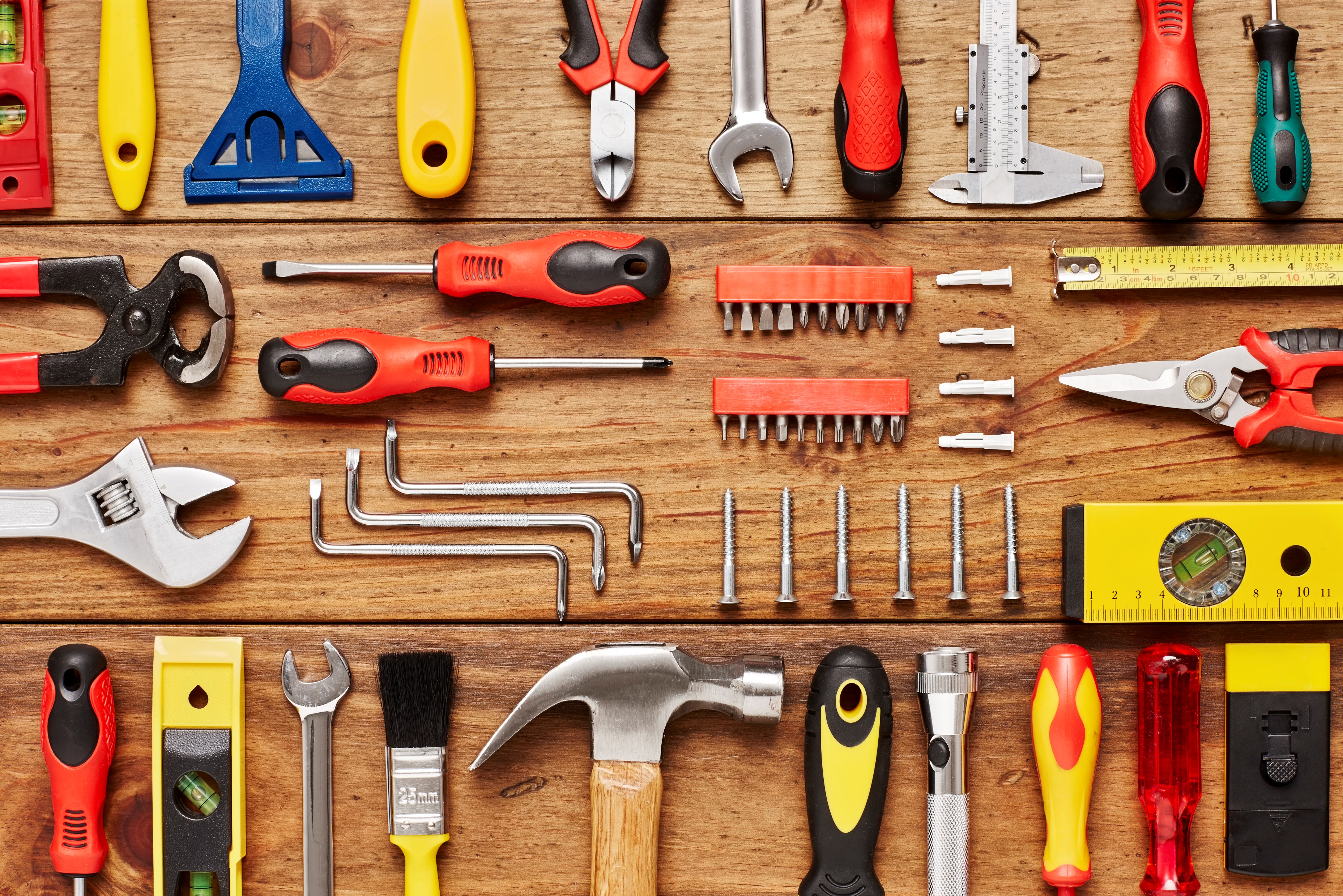 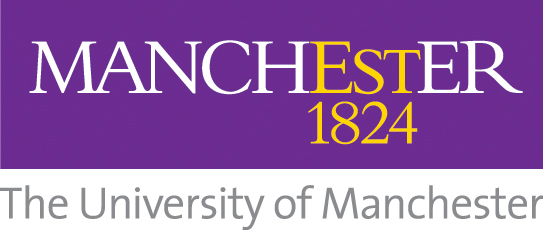 Ensuring a warm and inclusive welcome: Developing a Library induction toolkit
🎉
A New Library Induction Toolkit
Our objectives:
To guide managers
To empower new starters
To centre inclusivity
A project team to develop a toolkit…
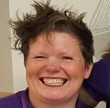 Sam Aston, Teaching, Learning & Students
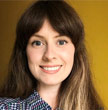 Helen Foster, Teaching Collections
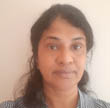 Nilani Ganeshwaran, Digital Development
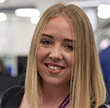 Lucinda May, Research Services
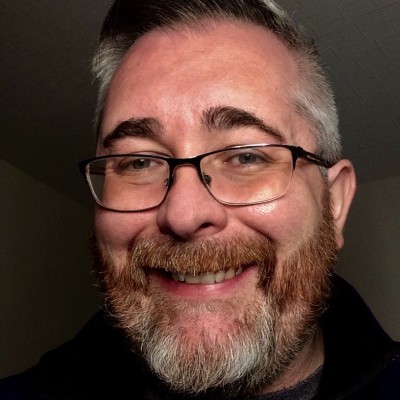 Paul Ralphs, Customer Services
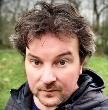 Kristian Scott, Digital Development
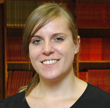 Anna Theis, Teaching, Learning & Students
The Managers’ Toolkit
The New Starters’ Toolkit
Keeping inclusivity at the centre
✨
Is the toolkit accessible: e.g. format, any improvements required?
Is the language inclusive?
Is there anything else we could consider or have missed in relation to Equality, Diversity and Inclusion (EDI)?
Keeping inclusivity at the centre
✨
Replaced ‘probation period’ with ‘induction period’
Guidance on how to access supportive tools
Information on staff networks and EDI policies
Requesting new starters’ pronouns for respectful communication
Location separate from day-to-day work for first day meeting
Buddy for new starter
Ran the toolkit through MS Accessibility Checker
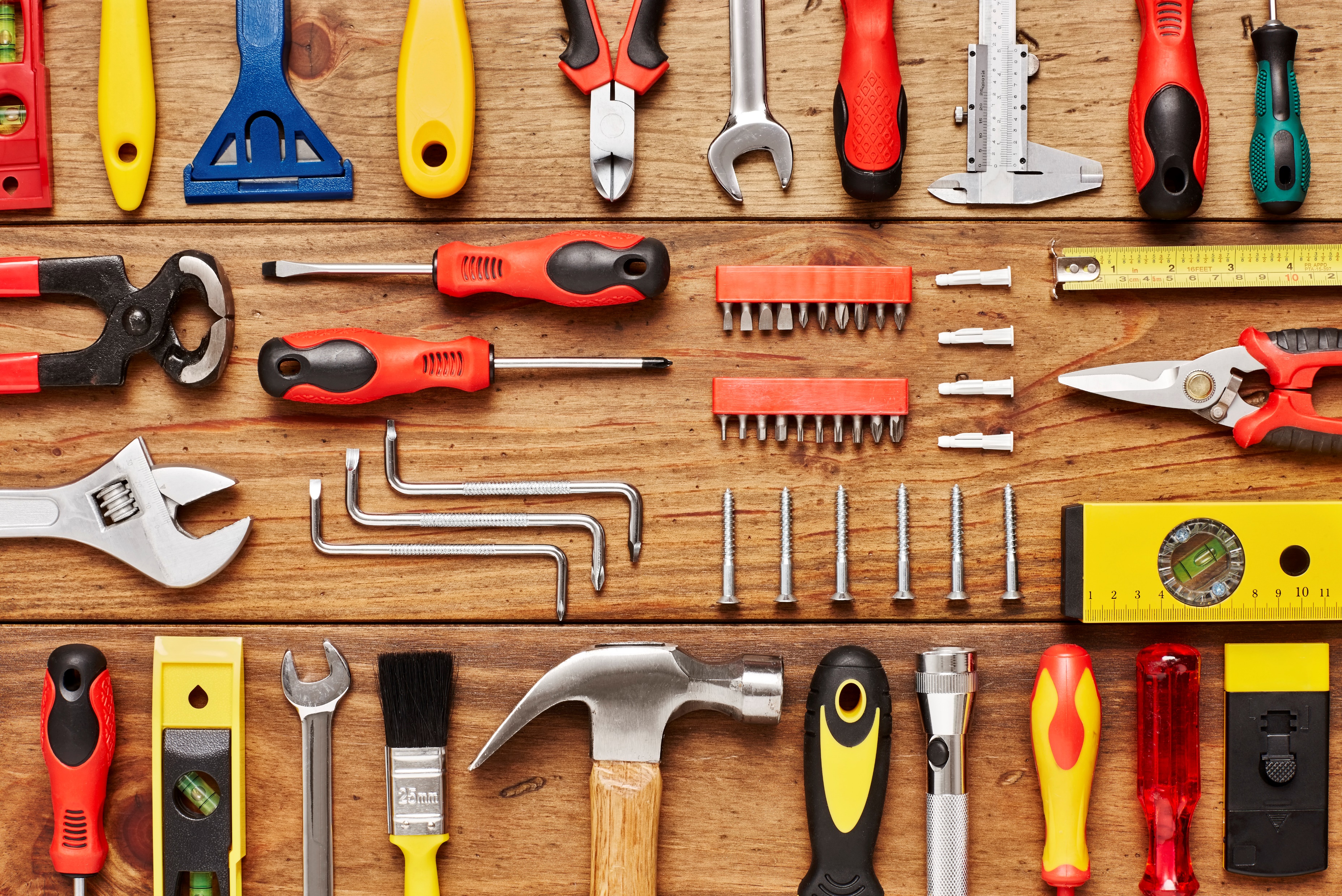 What next…? Over to you!
https://tinyurl.com/5ypwtfjh
Contact us:
Lucinda.may@manchester.ac.uk
Anna.theis@manchester.ac.uk